Зимний творческий проект «Снеговики из различных материалов».
ГБОУ СОШ №49
4класс «А»
Учитель: Благова Н.А.
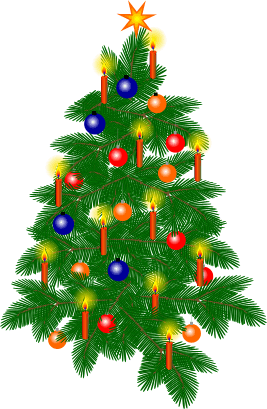 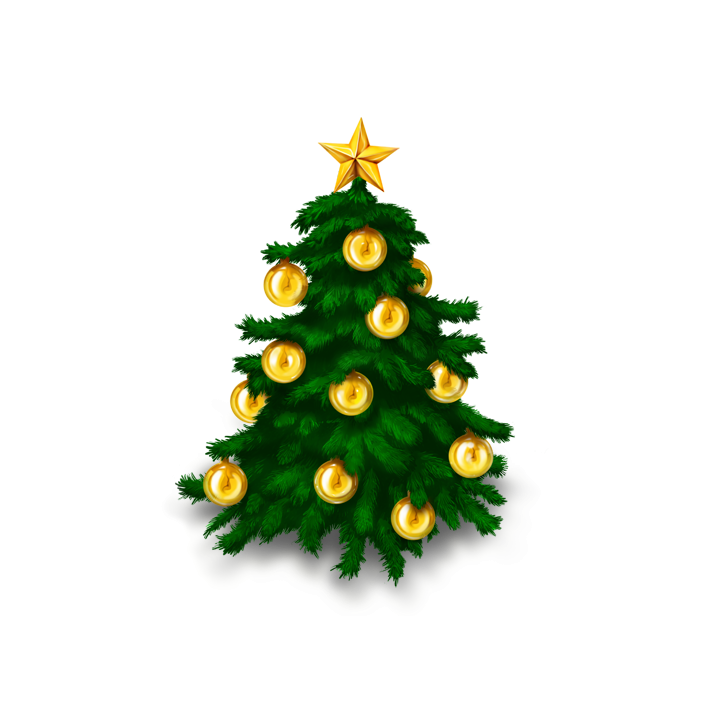 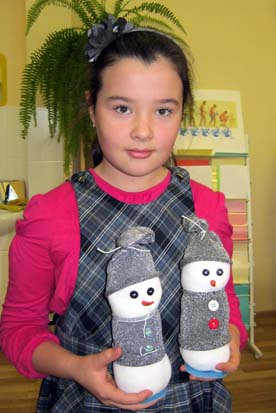 Свиридова Алёна

Основа снеговиков – носочки.
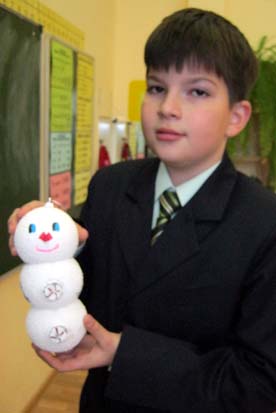 Молоствов Валериан

Основа снеговика – ёлочные  шарики
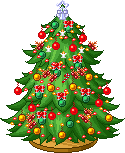 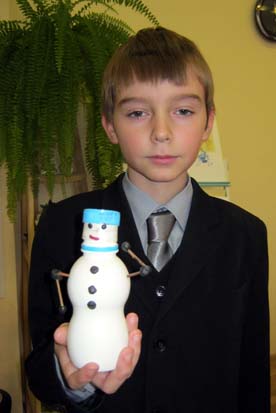 Халяпин Андрей

Основа снеговика –
 бутылочка из-под 
молока.
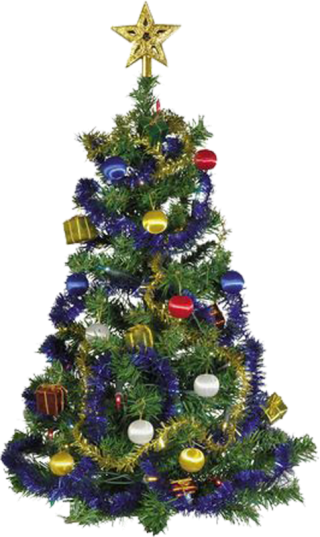 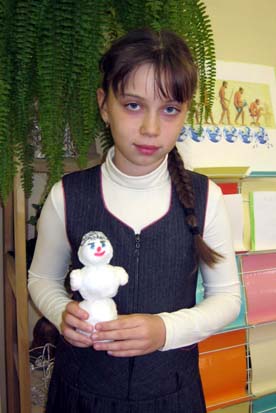 Курьянович Диана

Основа снеговика –
вата, обклеенная
  салфетками.
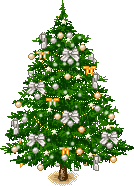